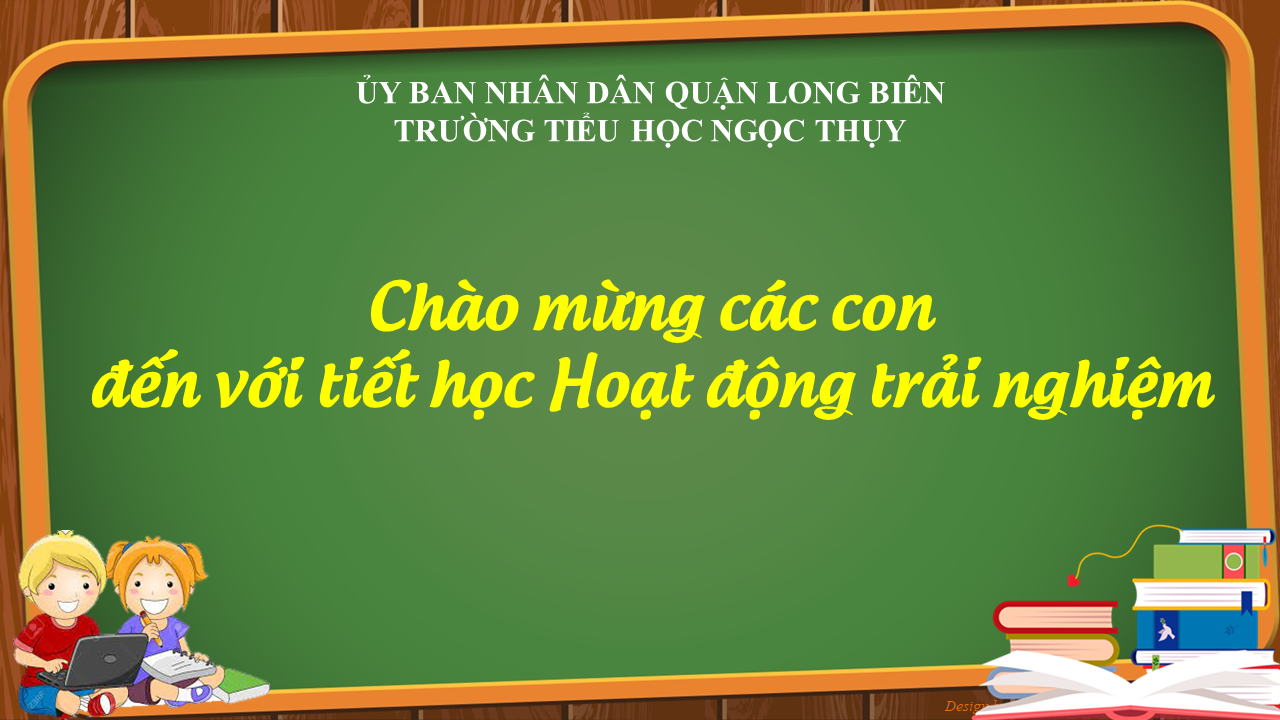 Bài 26: Tôi luôn bên bạn
Lớp: 2
YÊU CẦU CẦN ĐẠT
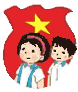 Sinh hoạt dưới cờ
Tham gia phát động phong trào “Học nhân ái, biết chia sẻ”.
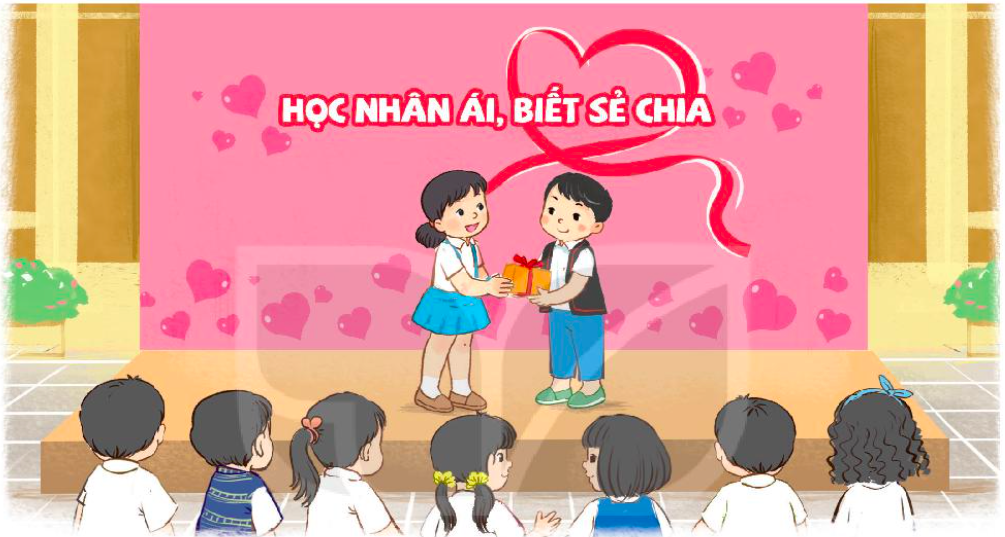 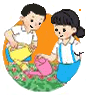 Khởi động
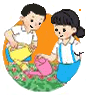 Hoạt động giáo dục theo chủ đề
1. Tìm hiểu những người có hoàn cảnh khó khăn
- Xem những hình ảnh về các bạn nhỏ có hoàn cảnh khó khăn.
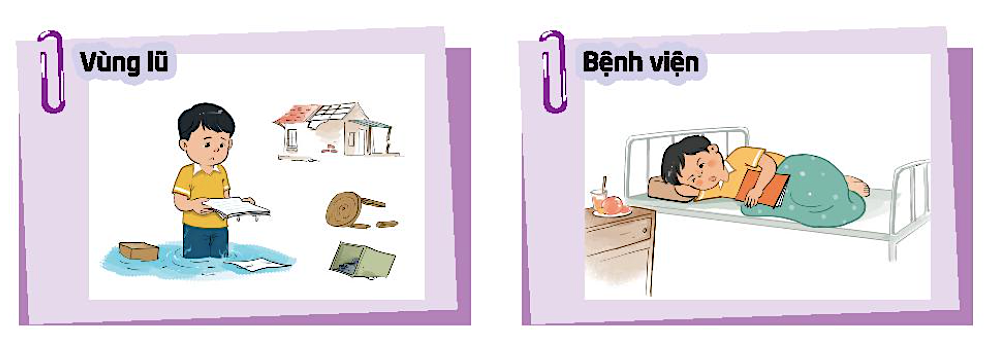 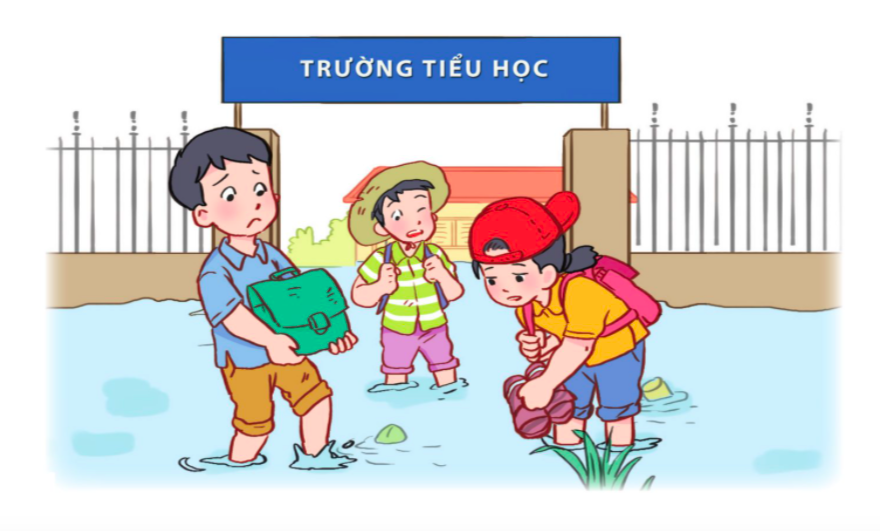 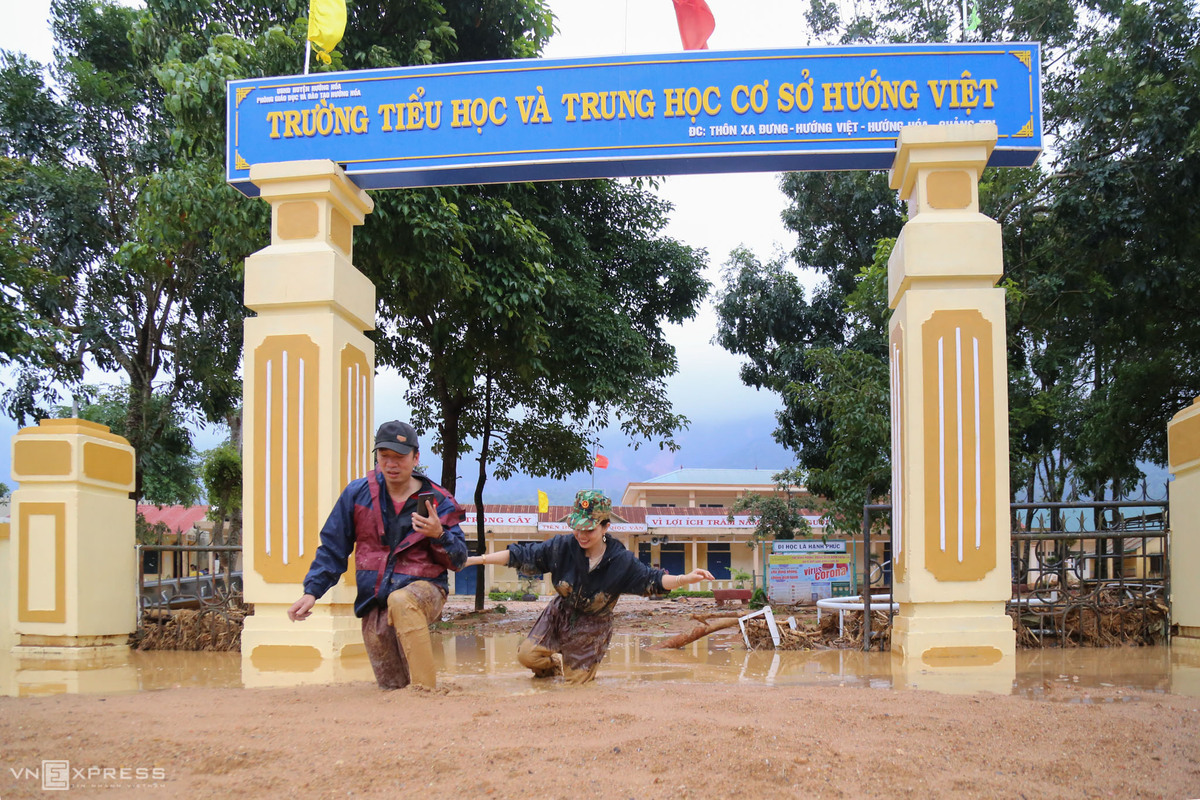 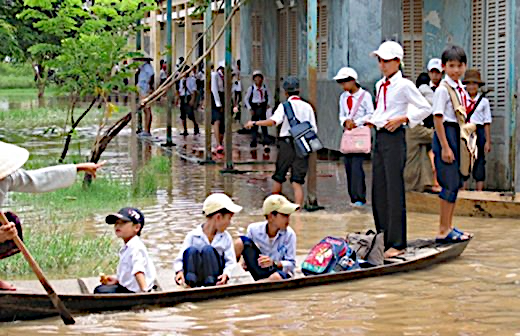 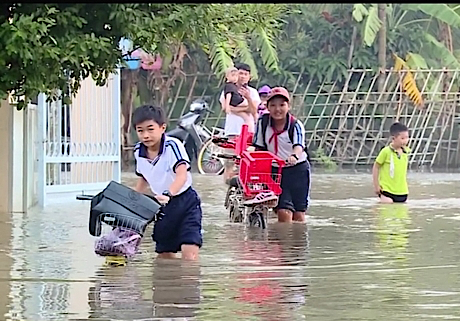 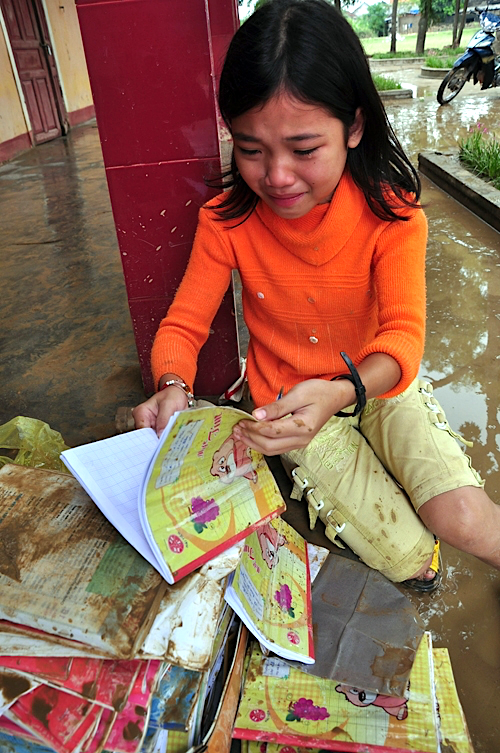 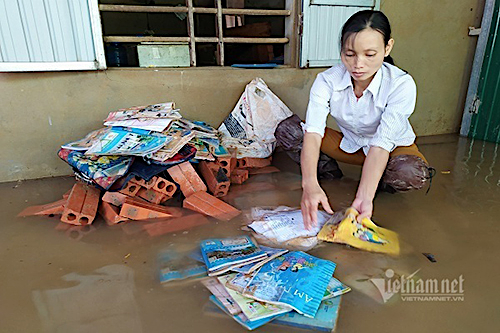 Em có cảm nhận gì khi nhìn thấy những hình ảnh này?
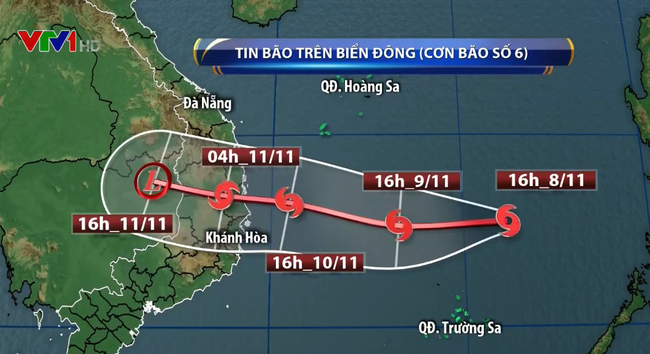 Tháng 7, 8 là trọng điểm của mùa mưa bão.
8
8
8
8
8
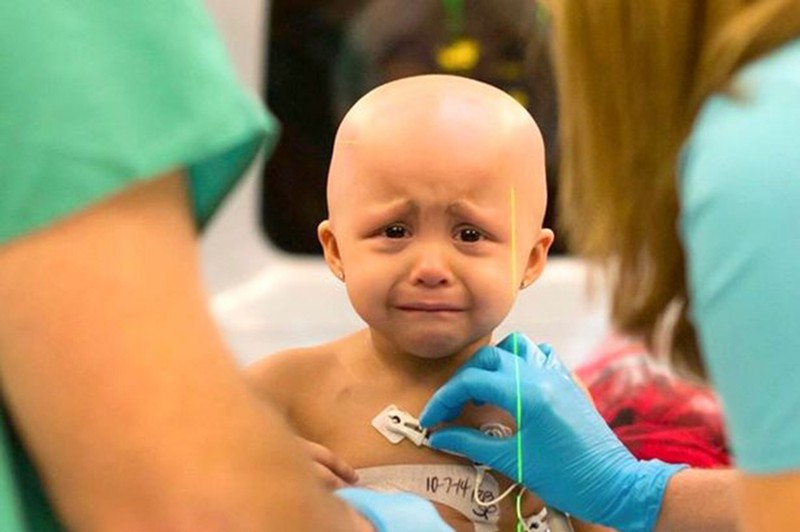 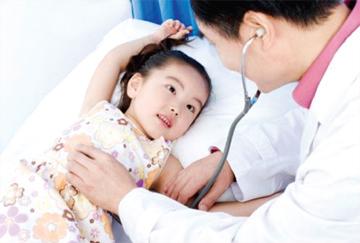 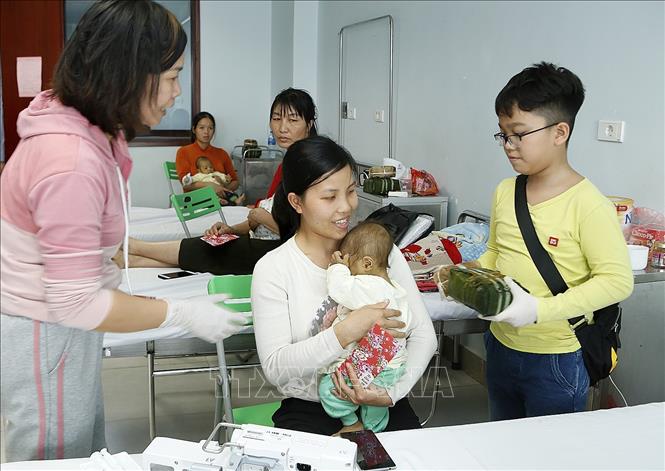 2. Kể về những người có hoàn cảnh khó khăn khác mà em biết.
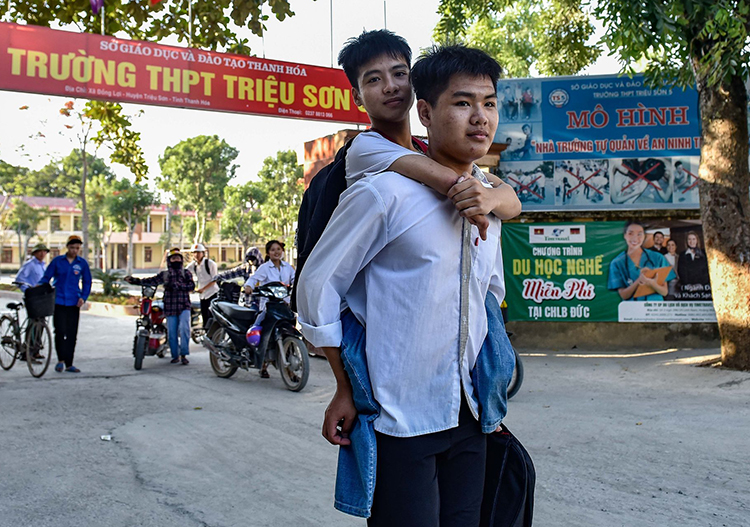 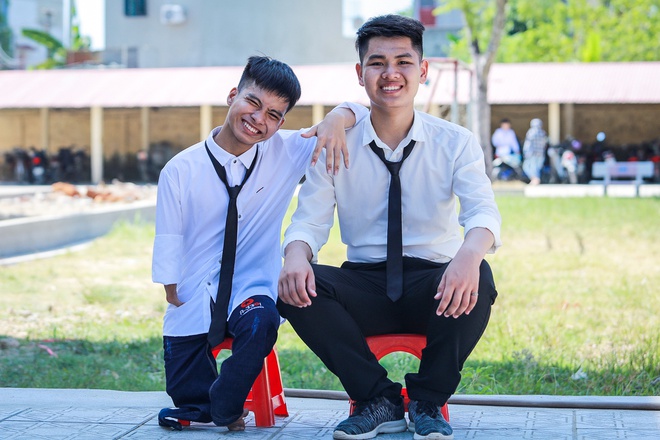 2. Tham gia xây dựng kế hoạch “Tôi luôn bên bạn”
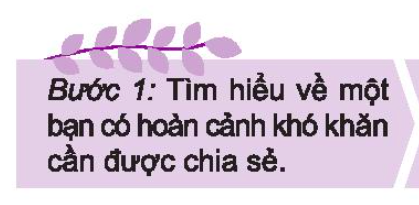 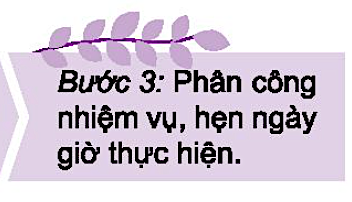 Bước 3: Phân công nhiệm vụ, hẹn ngày giờ thực hiện.
Bước 2: Thảo luận những cách có thể giúp đỡ bạn
Bước 1: Tìm hiểu về một bạn có hoàn cảnh khó khăn cần được chia sẻ.
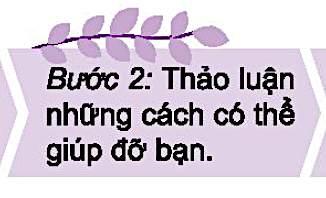 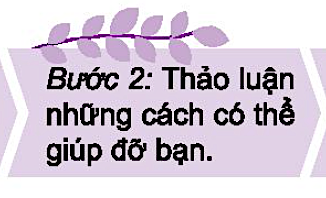 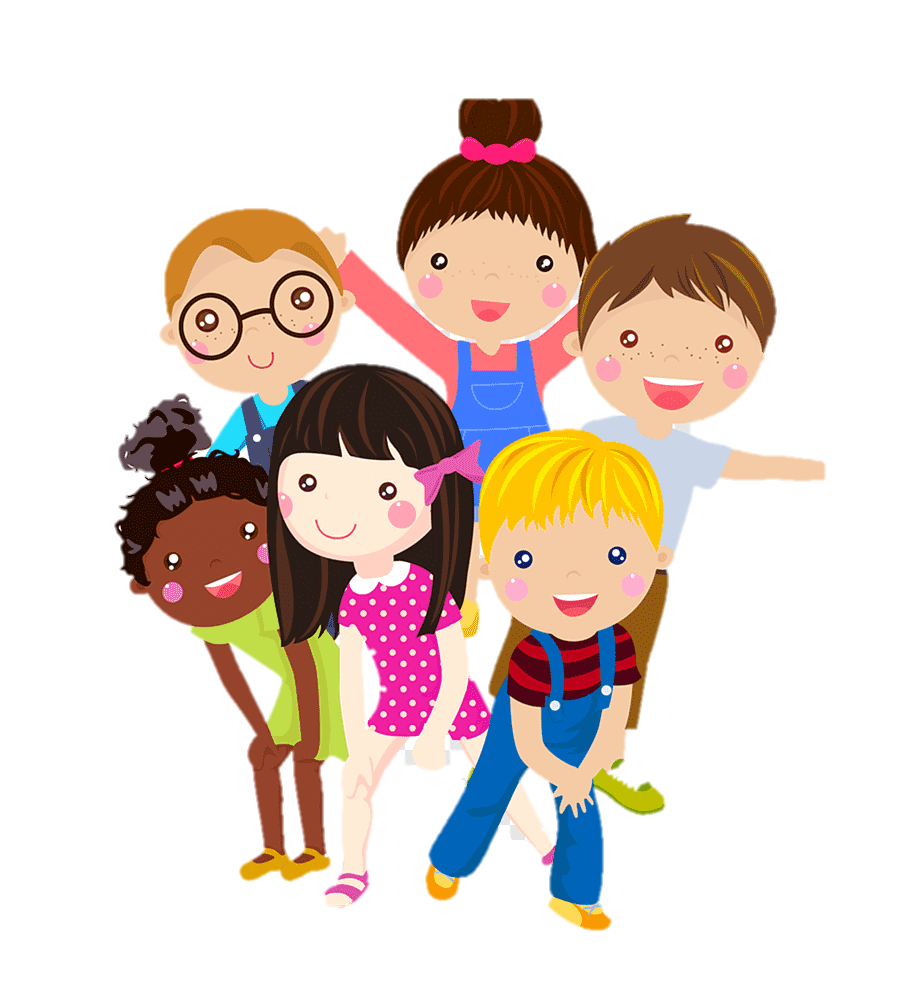 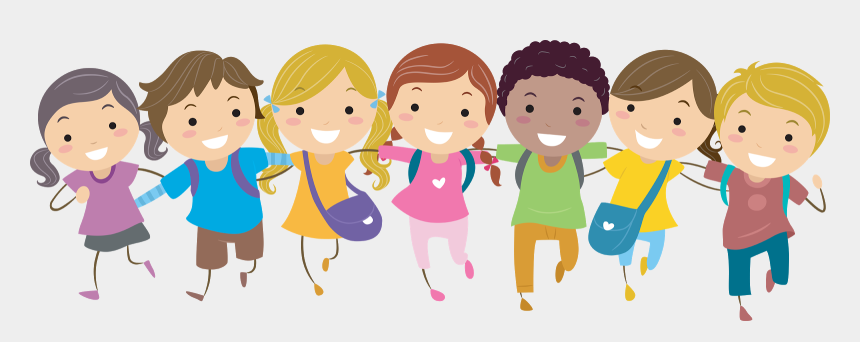 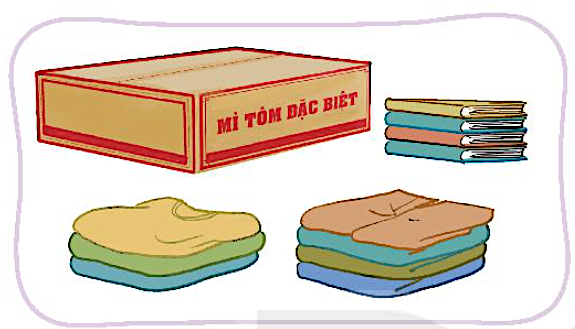 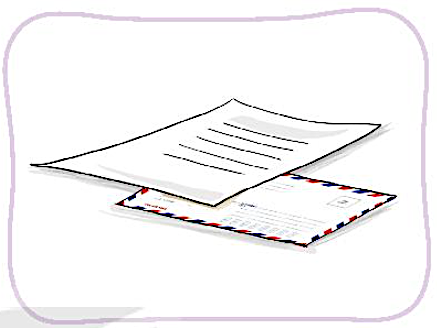 Chuẩn bị quà tặng bạn
Viết lời động viên, thăm hỏi bạn
Hoạt động sau giờ học
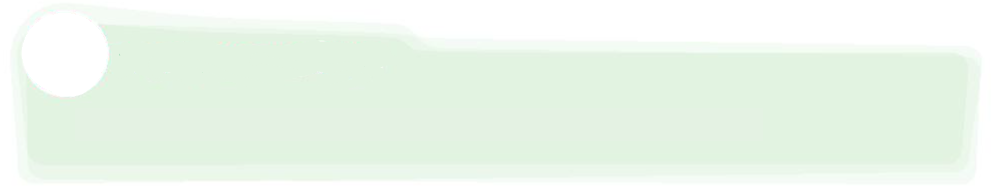 Thực hiện công việc theo sự phân công của tổ.
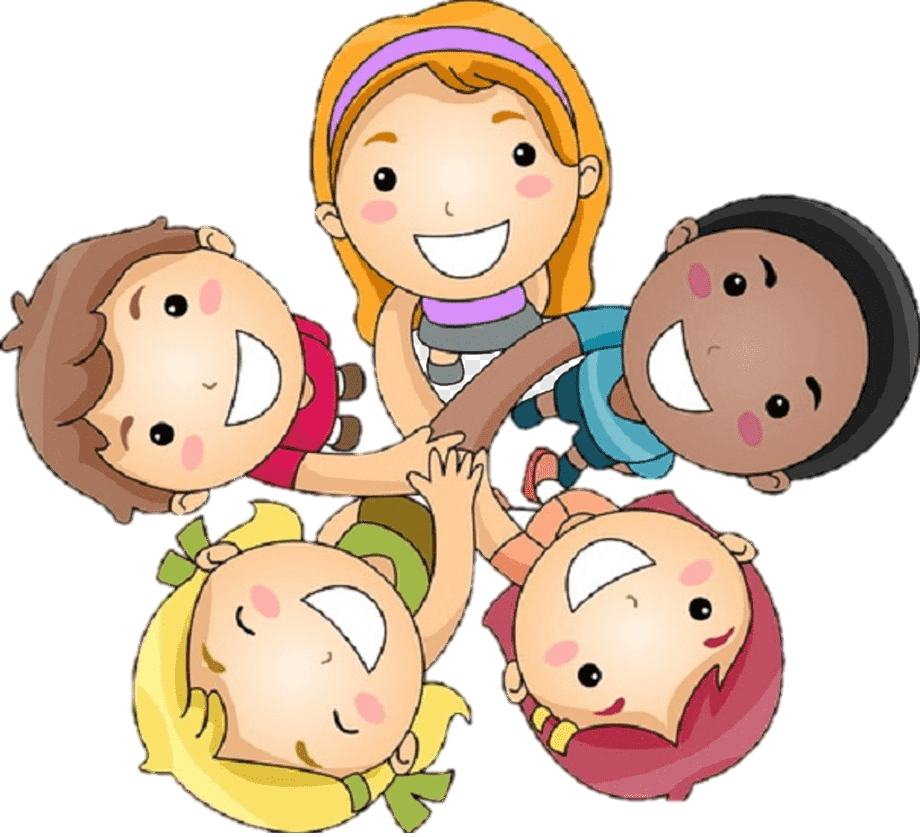 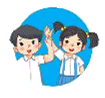 Sinh hoạt lớp
Thực hiện kế hoạch ”Tôi luôn bên bạn!”
- Các tổ và cá nhân góp quà đã chuẩn bị.
Sắp xếp đóng gói các món quà.
Ghi tên và địa chỉ của bạn mà lớp, tổ em muốn gửi tặng.
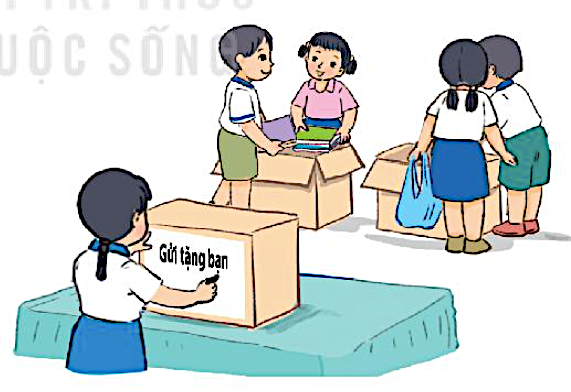 Hoạt động sau giờ học
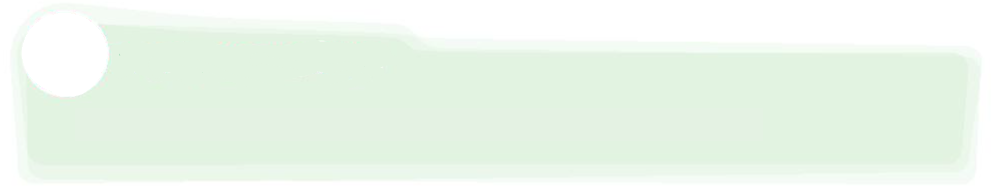 Tiếp tục thực hiện những việc làm để chia sẻ với những người có hoàn cảnh khó khăn theo khả năng của mình.
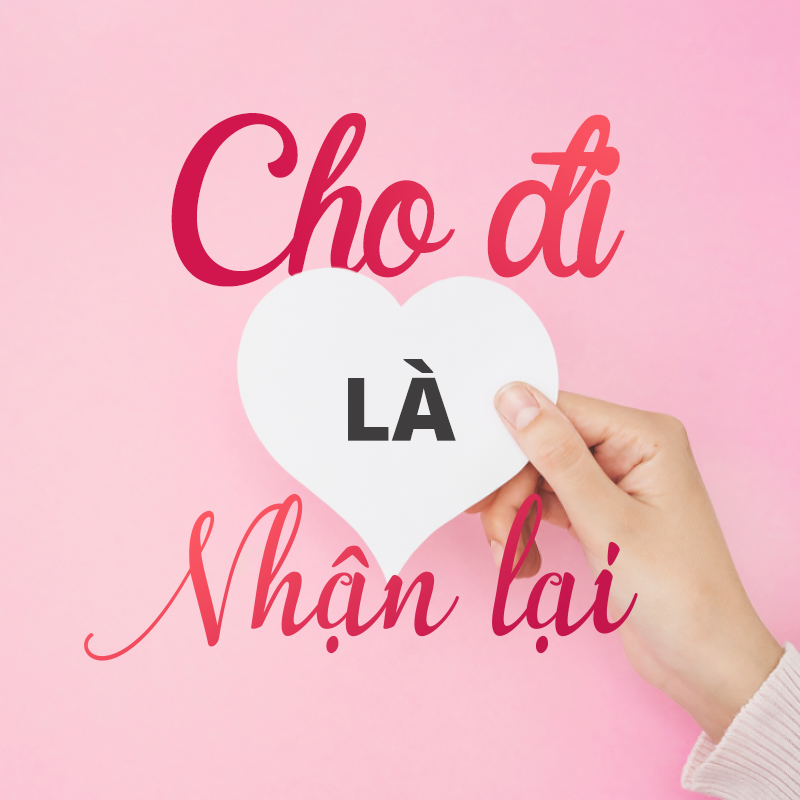